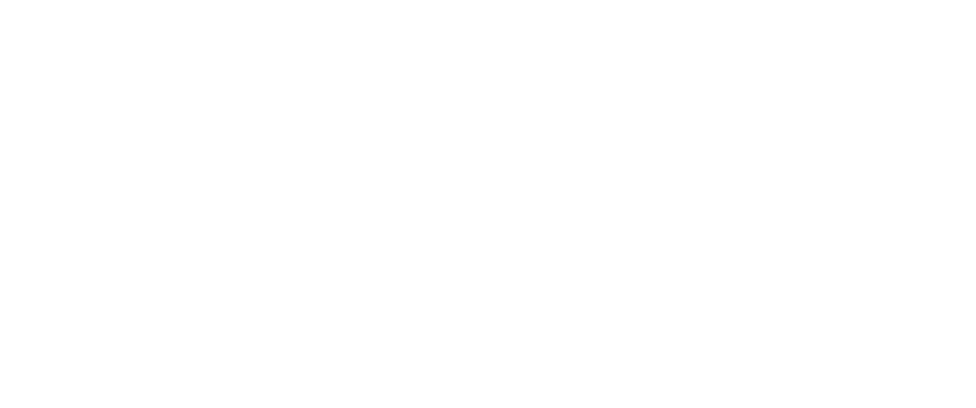 24
15
24
32
56
12
24
28
8
2
24
1
24
12
2
15
4
15
12
5
8
2
32
?
32
8
2
32
32
?
24
24
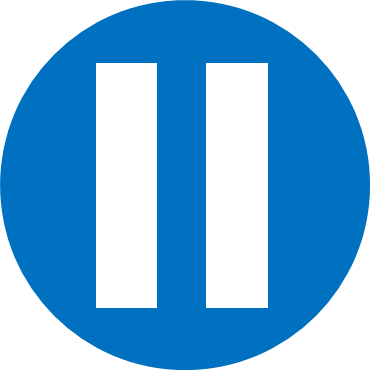 Have a think
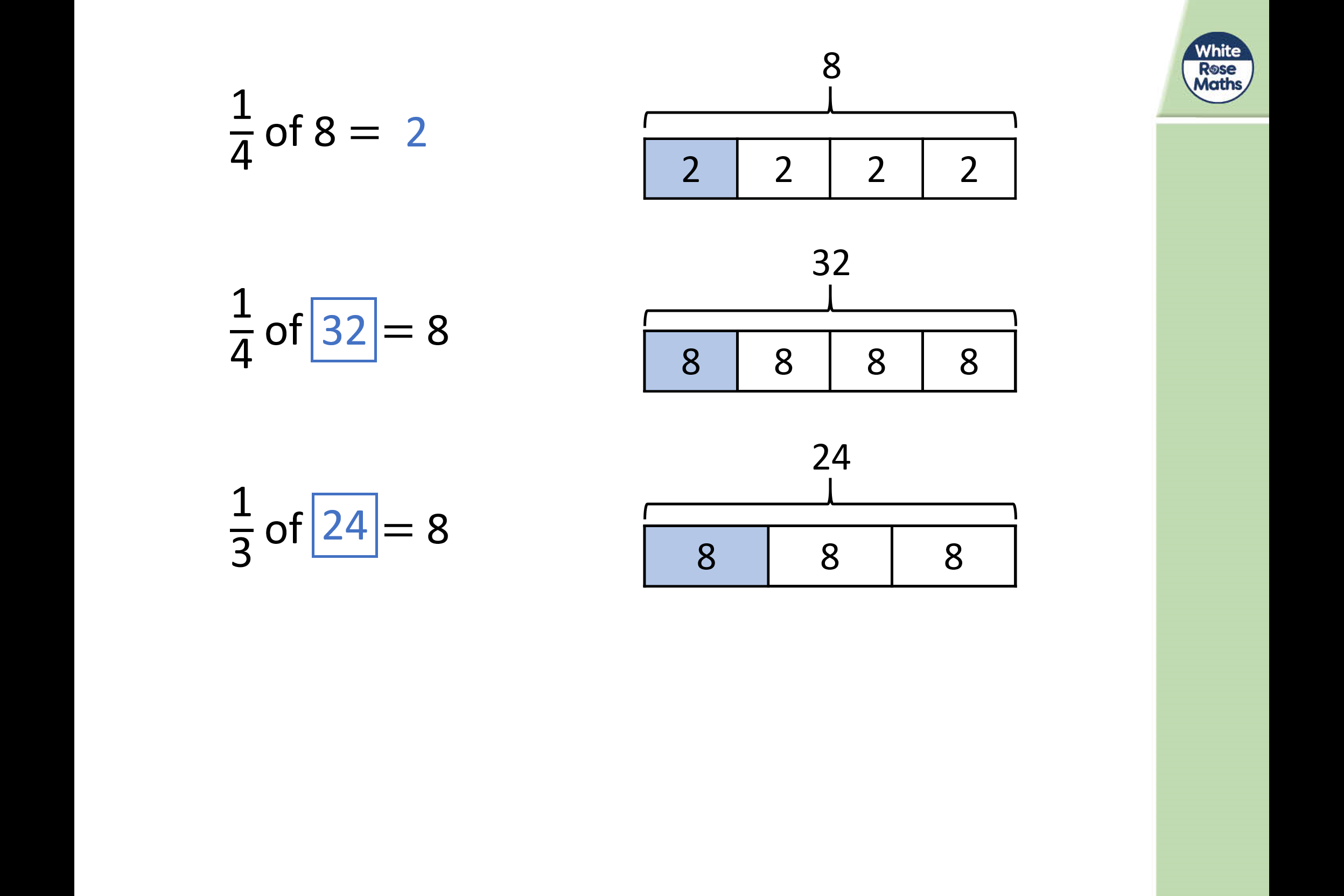 ?
12
12
?
24
24
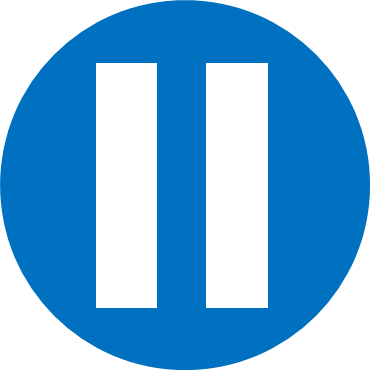 Have a think
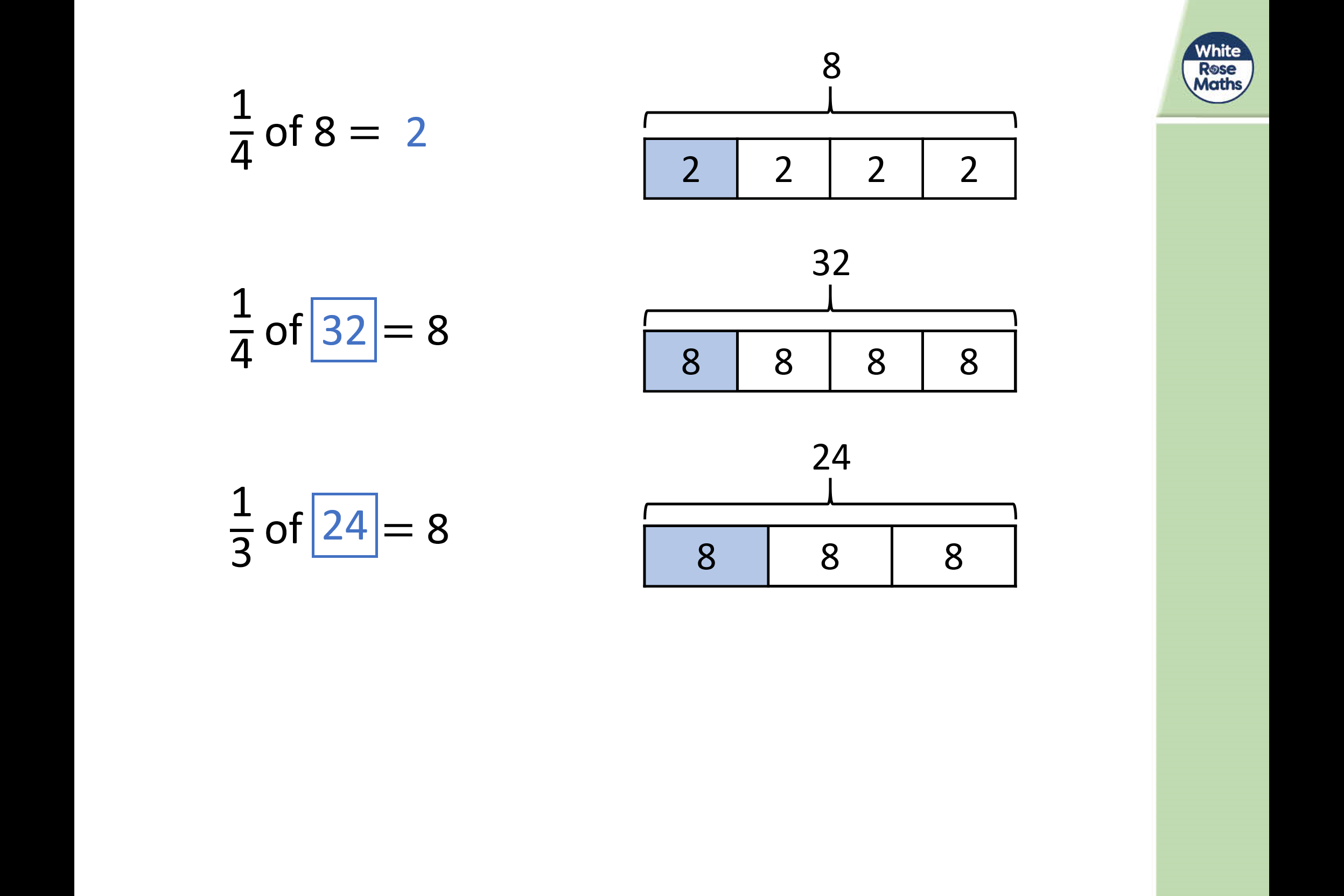 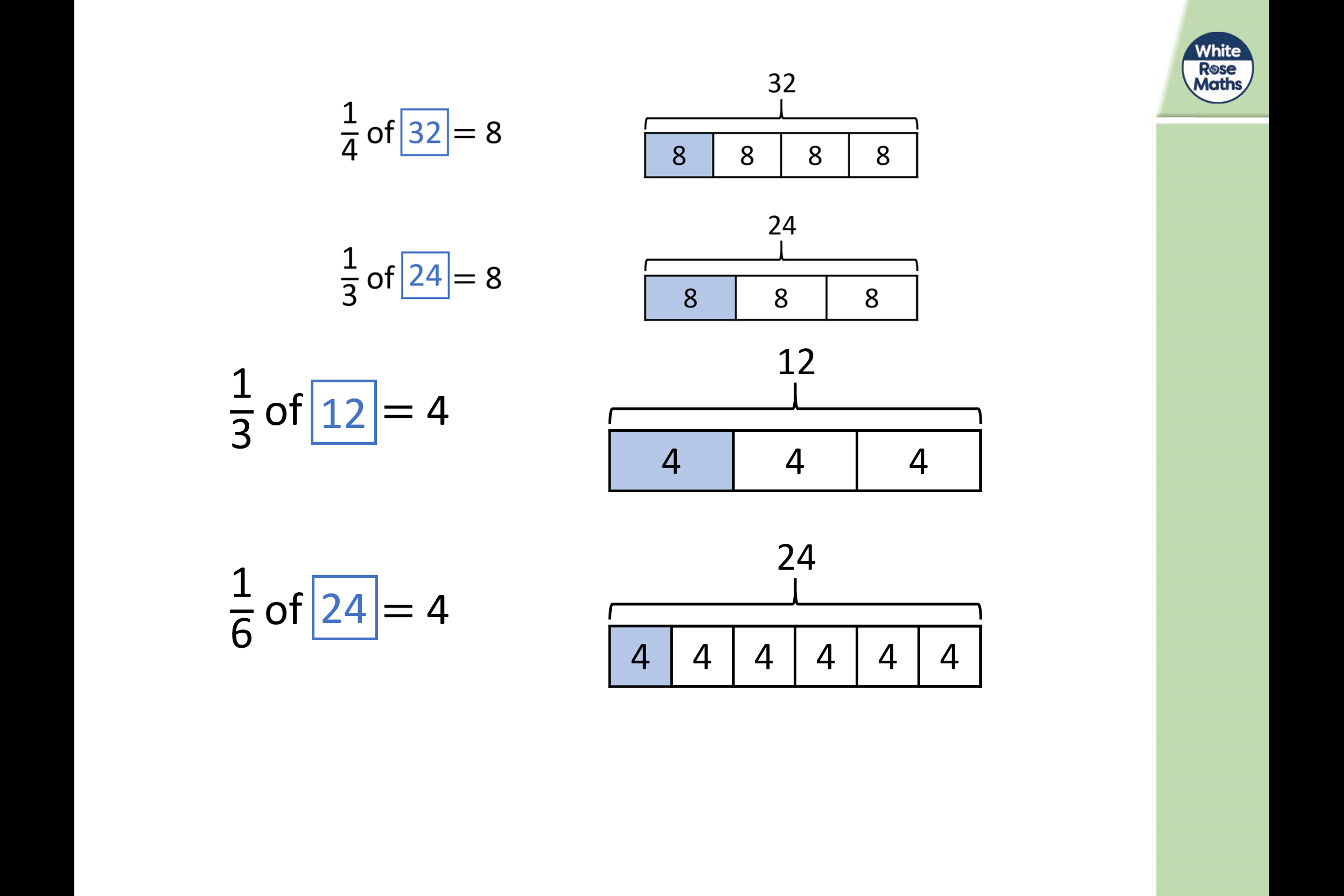 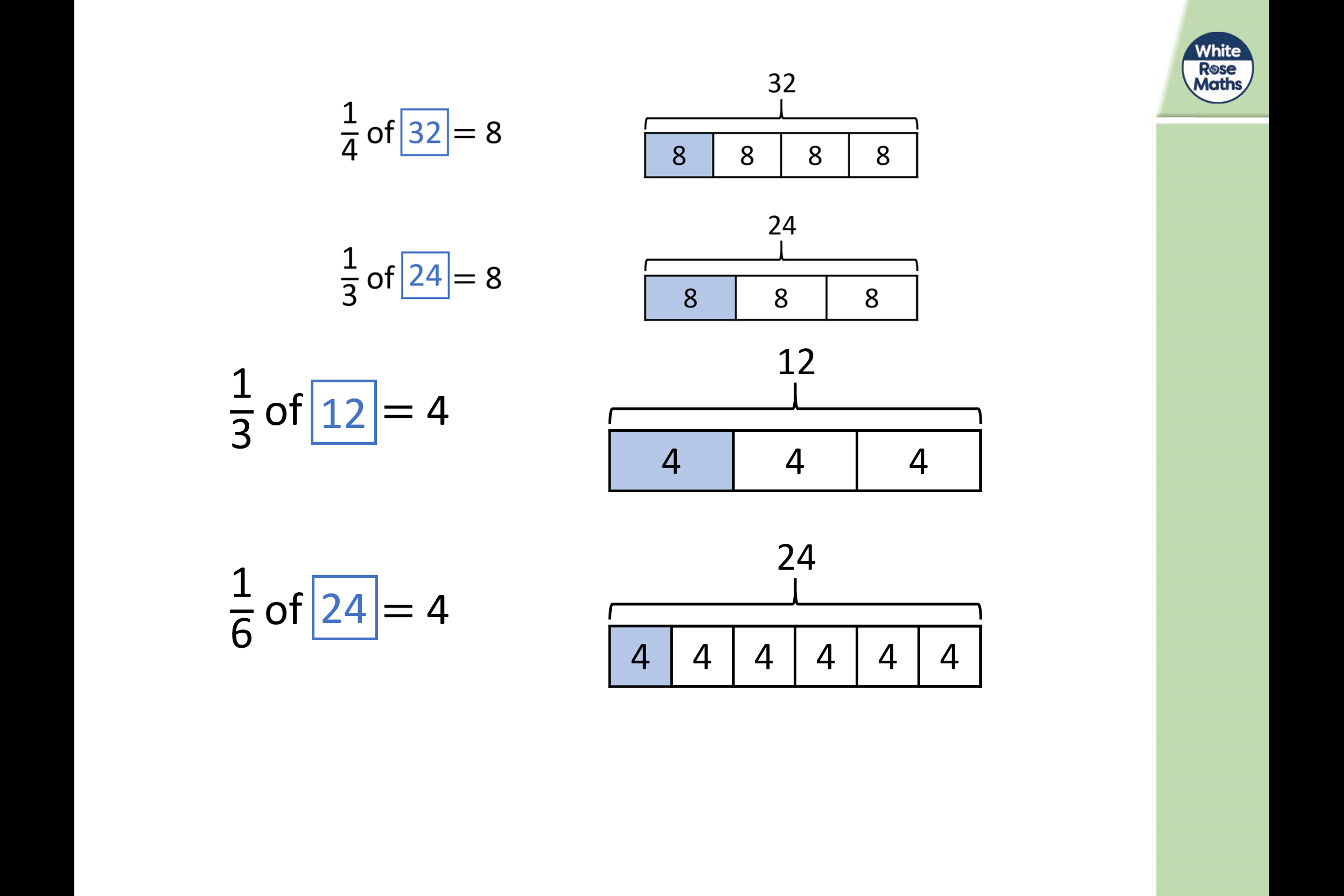 What do you notice?
Have a go at questions 1 – 2 on the worksheet
56
56
28
?
28
8
56
56
28
28
8
?
14
14
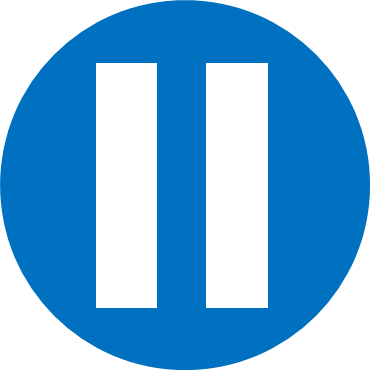 Have a think
8
Have a go at question 3 on the worksheet
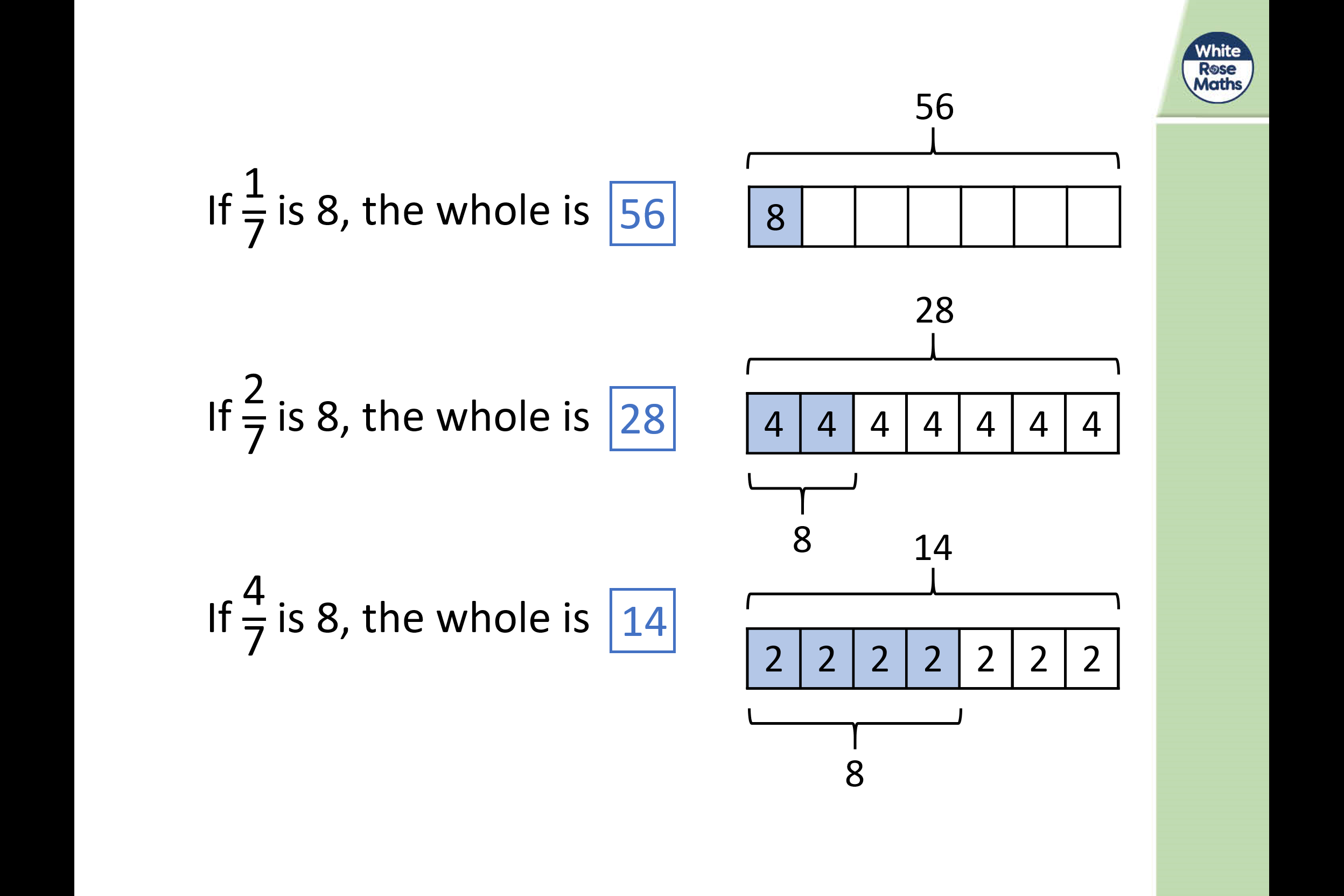 8
2
4
8
4
2
4
7
28
2
7
14
15
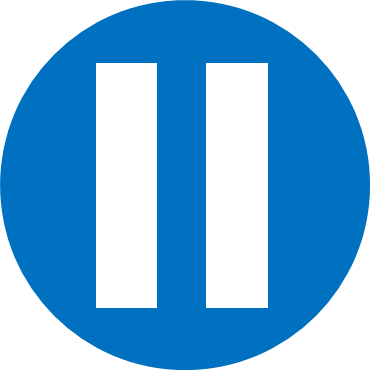 Have a think
24
?
15
Have a go at the rest of the questions on the worksheet